Ministry of Investment,
Industry and Trade of the Republic of Uzbekistan
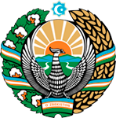 Modernization of Electricity Grids in Samarkand Region
Project overview
Business model:
PPP with private operation of electricity grids under a concession agreement on 50 ha of allocated land. Investors will manage infrastructure and revenue.
Project scope

Modernization of electricity grids with smart technologies to reduce energy losses
Investment terms:

Investor will operate and manage the electricity grids under a PPP concession agreement for 20-25 years.
Timeline
Financing
$250 million
Location
Samarkand region
Advantages and Potential
High economic efficiency reducing energy losses.
Innovative smart grid technologies.
Stable demand for electricity in a key region.
Ministry of Investment,
Industry and Trade of the Republic of Uzbekistan
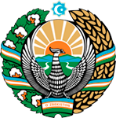 We invite to invest in Modernization of Electricity Grids in Samarkand Region
Project overview
Location
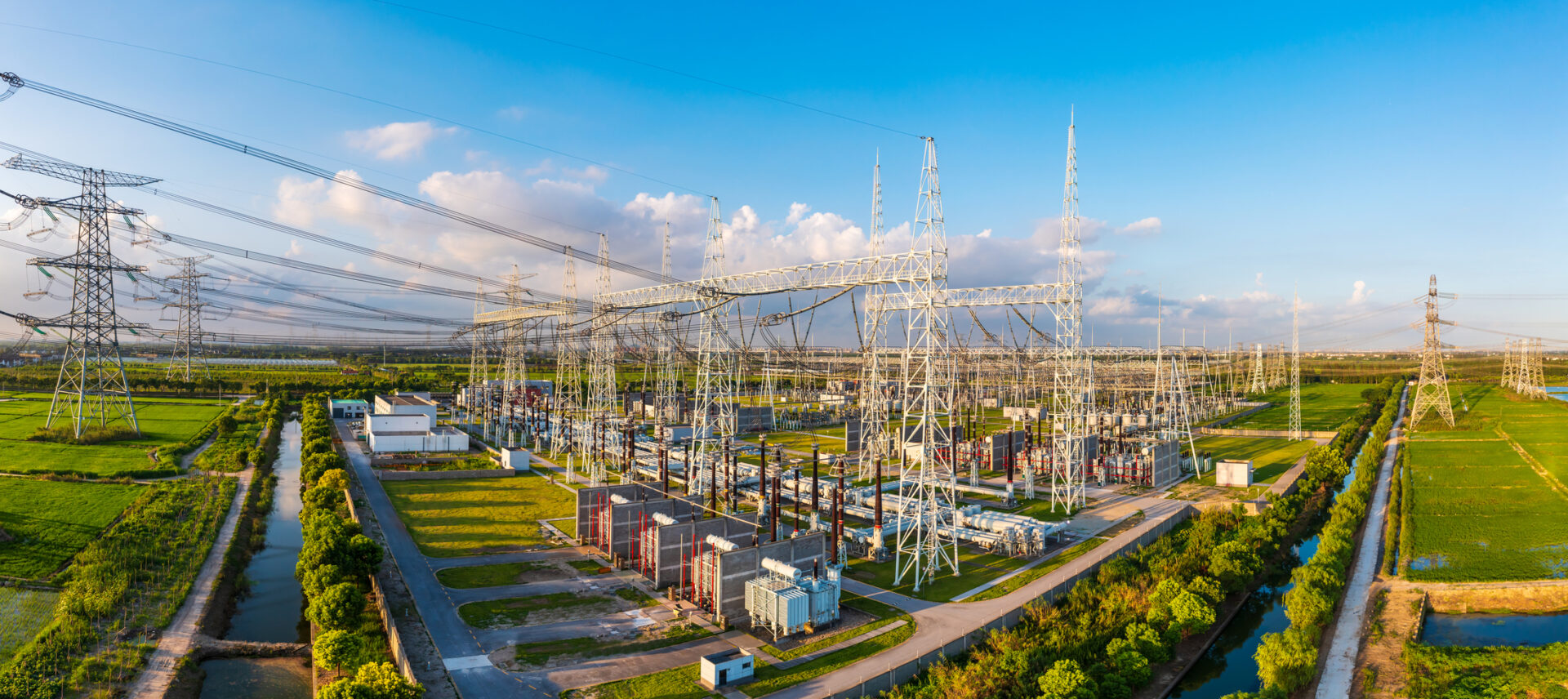 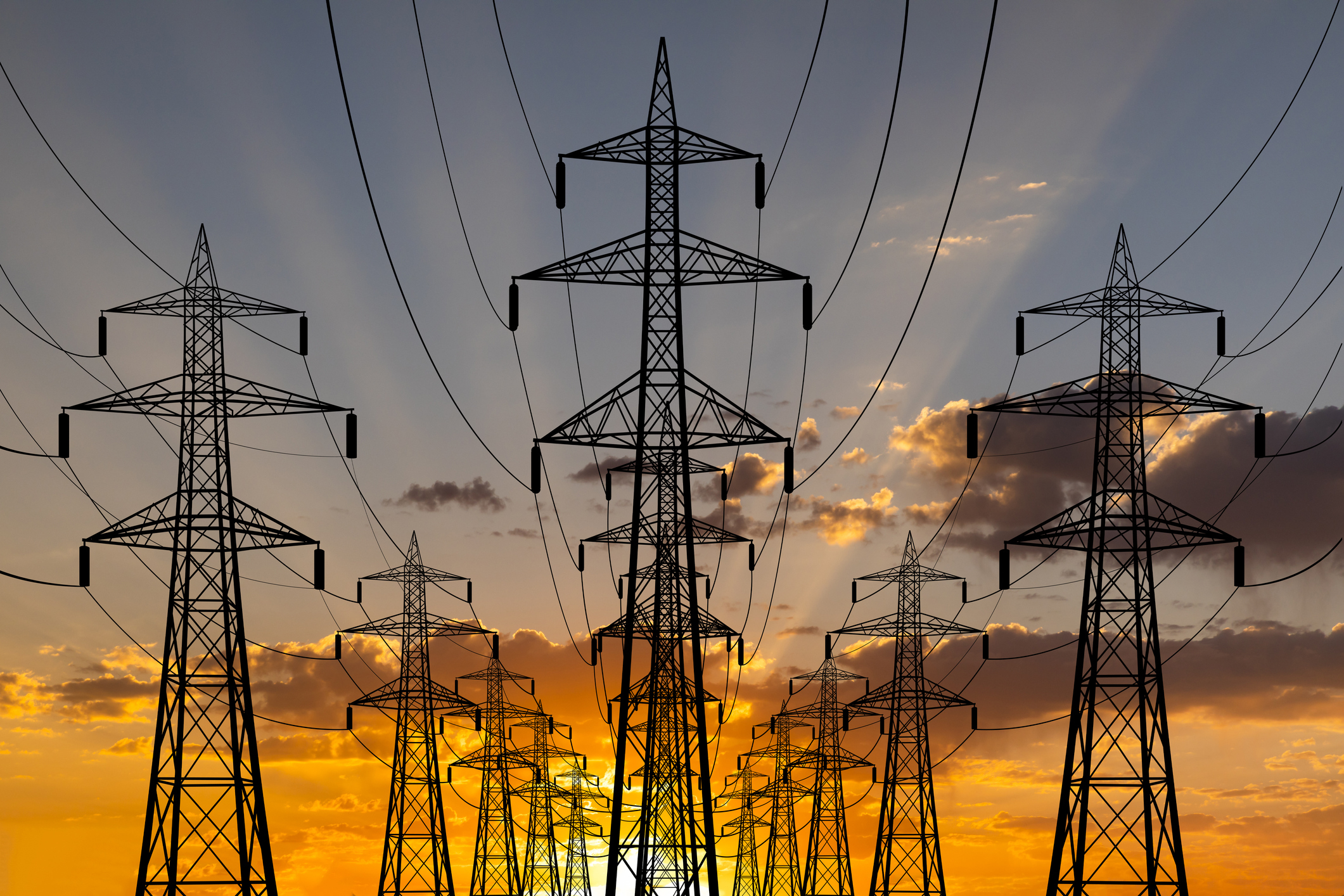 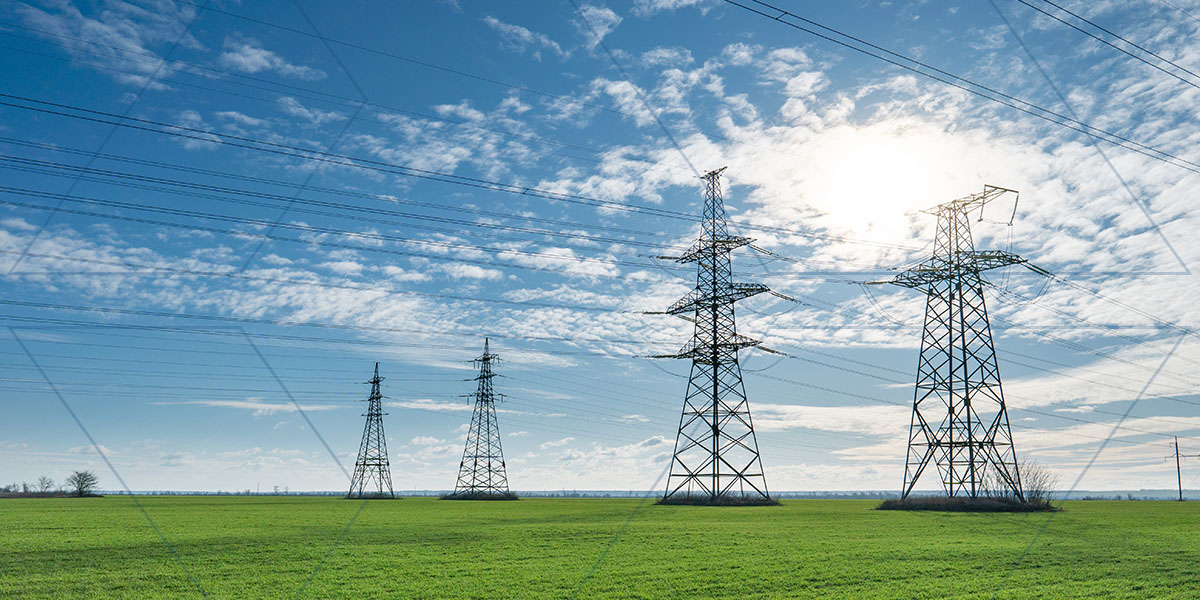 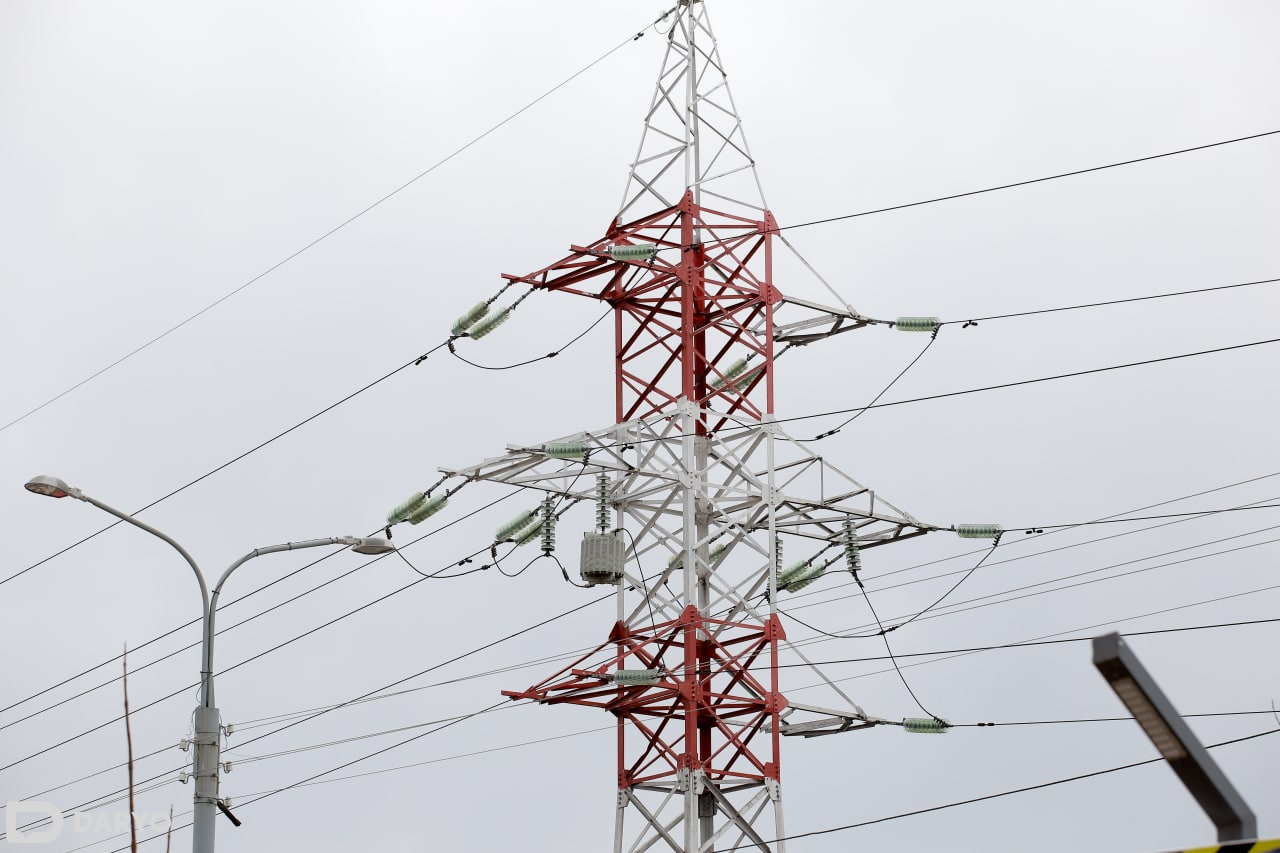 Samarkand Region
Competitive landscape
Current grids suffer from 20-30% energy losses.
The project will enhance 25% of regional electricity supply efficiency by 2027.
IRR
         19%
PP
    4.8 years
PI
        1.70
NPV
 $40 million